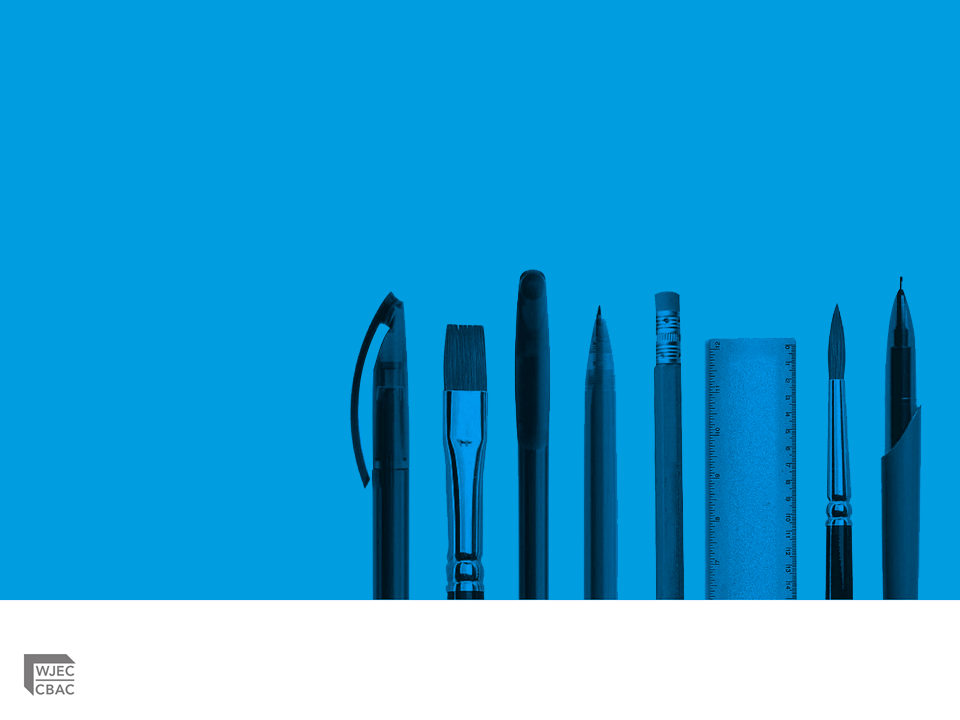 CPD AS English Language Unit 1
[Summer 2016 Examination]
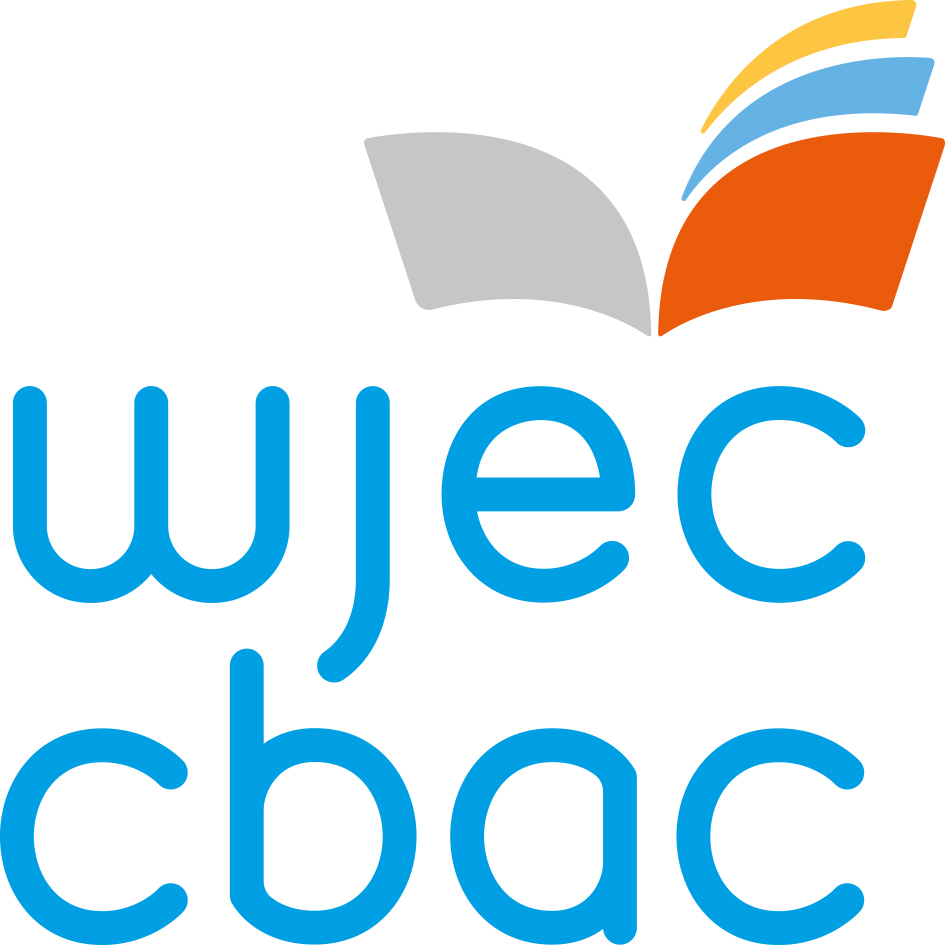 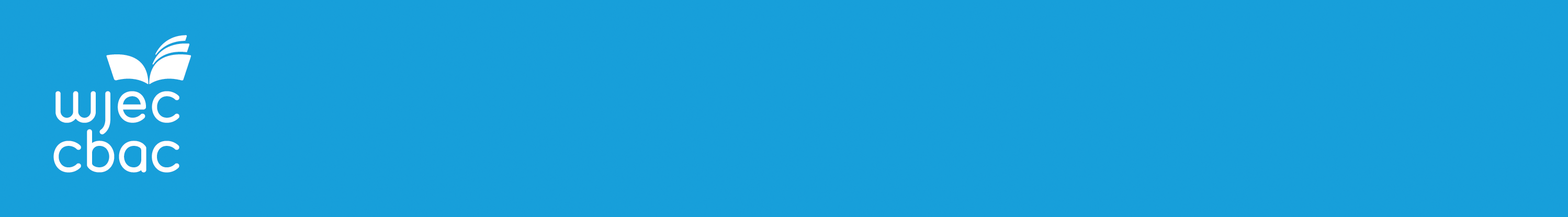 Examination Overview
Section A, Analysing Language: 
Total 55 marks, 70 minutes (recommended)

AO1 [20 marks] - Apply appropriate methods of language analysis using associated terminology and coherent written expression

AO3 [15 marks] - Analyse and evaluate how contextual factors and language features are associated with the construction of meaning

AO4 [20 marks] - Explore connections across texts, informed by linguistic concepts and methods
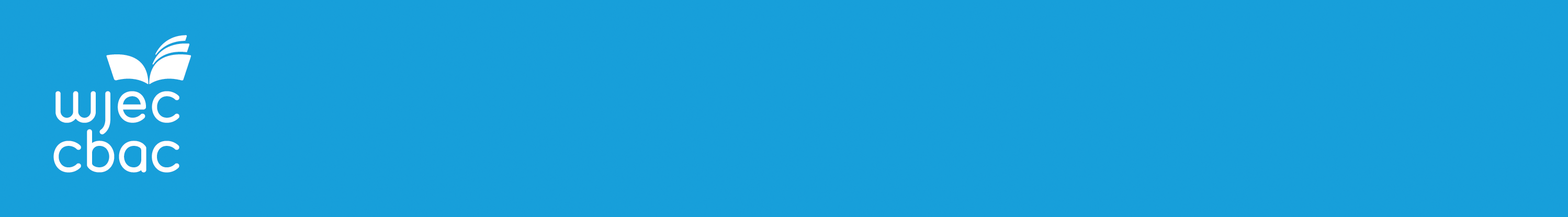 Examination Overview
Section B, Contemporary English: 
Total 25 marks, 35 minutes (recommended)

AO2 [15 marks] - Demonstrate critical understanding of language concepts (e.g. medium, genre) and issues (e.g. attitudes to social status) relevant to language use

AO3 [10 marks] - Analyse and evaluate how contextual factors and language features are associated with the construction of meaning
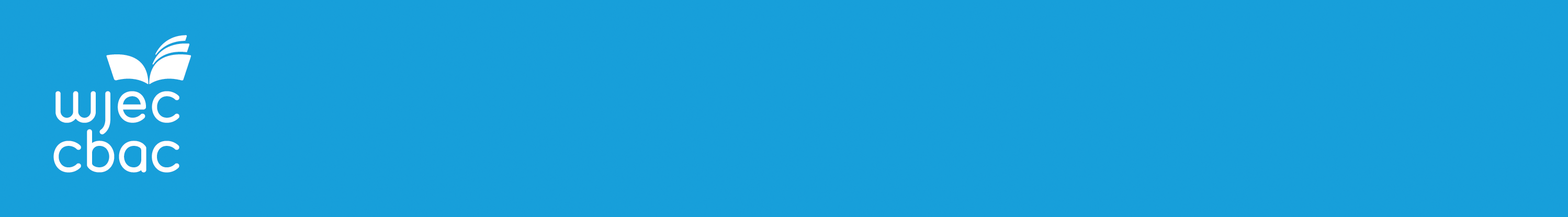 Section A
Analysing Language
Key Messages AO1

Candidates are required to show linguistic expertise in examining two or three texts which are connected thematically. On this occasion, the two texts were an opinion piece from The Guardian and an extract from an article in an online men’s magazine.

Despite the differing contexts, candidates are required to:
analyse and evaluate the language using appropriate terminology
produce perceptive discussions of the texts in response to the question. (On this occasion, it was focused on how language was used to describe the dangers and risks of thrill-seeking pursuits).
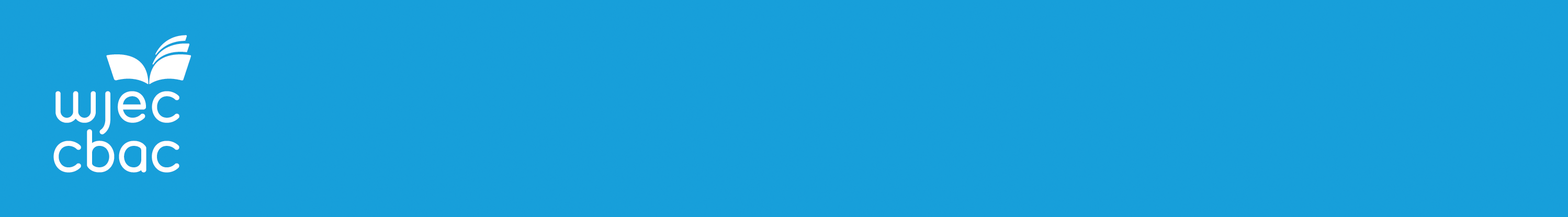 Section A
Analysing Language
Key Messages AO3

The contextual factors which affect the construction of meaning will vary, as each text that may be selected for this question will have its own unique context of production and reception.

On this occasion, candidates were expected to explore:
the features typical of a broadsheet opinion piece as opposed to an article in a specialist magazine
the complex construction of the Greer’s Australian voice and her derision for her subject, as opposed to the more detached factual voice in the Dean Potter article
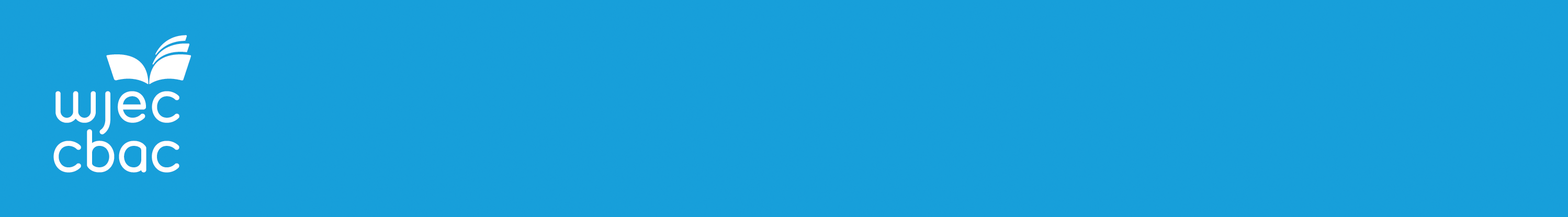 Section A
Analysing Language
Key Messages AO4

In teasing out the connections between the two texts, candidates may choose either of the following approaches, both of which are valid:
 
Overview and analysis of Text A, followed by overview and integrated analysis of Texts A and B

Overview of A, overview of B, connected analysis of A and B based on the key issues arising from the data
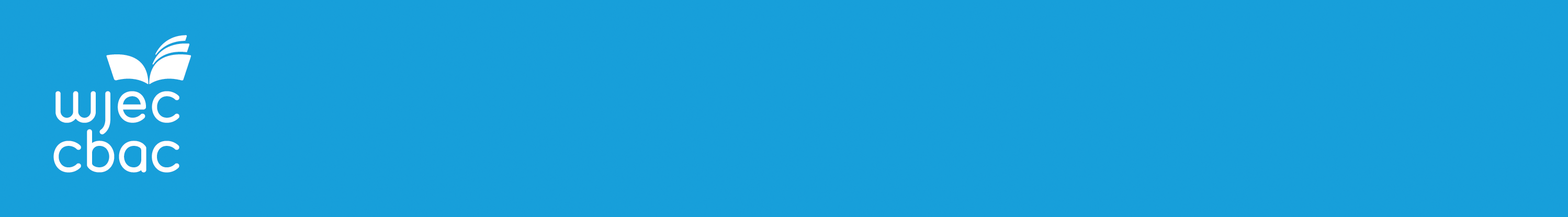 Section B
Contemporary English
Key Messages AO2

The concepts and issues are specific to the data selected for the examination and will vary from one examination to the next. On this occasion, in examining a corpus of data consisting of Twitter posts connected by the subject of the new royal baby, candidates had to concentrate their discussion on issues related to:

the typical conventions of Twitter and their links to the data in the corpus
the contributors’ attitudes to the social status of the British royal family, as illustrated by textual support from across the corpus of data.
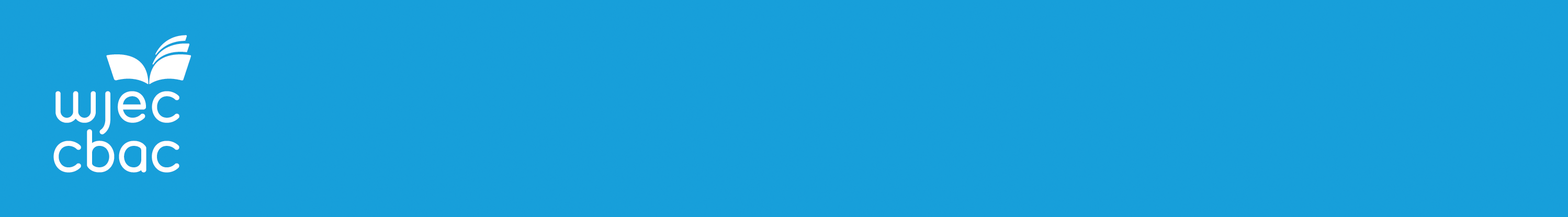 Section B
Contemporary English
Key Messages AO3

The contextual factors which affect the construction of meaning will vary, as each text that may be selected for this question will have its own unique context of production and reception.

On this occasion, candidates were expected to explore:
the differing social status and background of each contributor and how these affected their linguistic choices and their respective construction of meaning
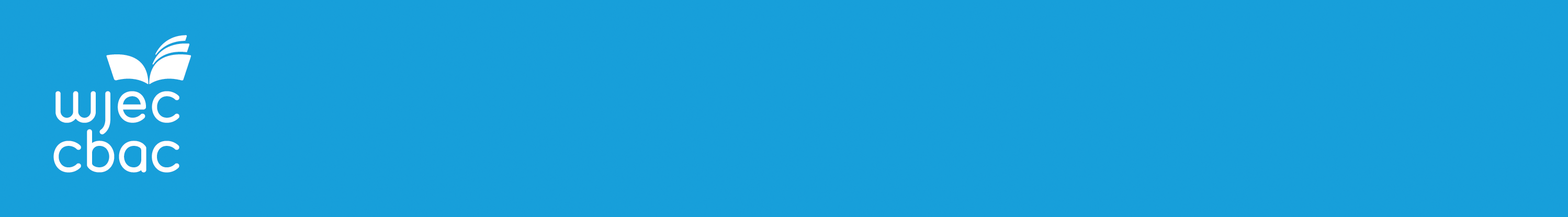 Sample Responses
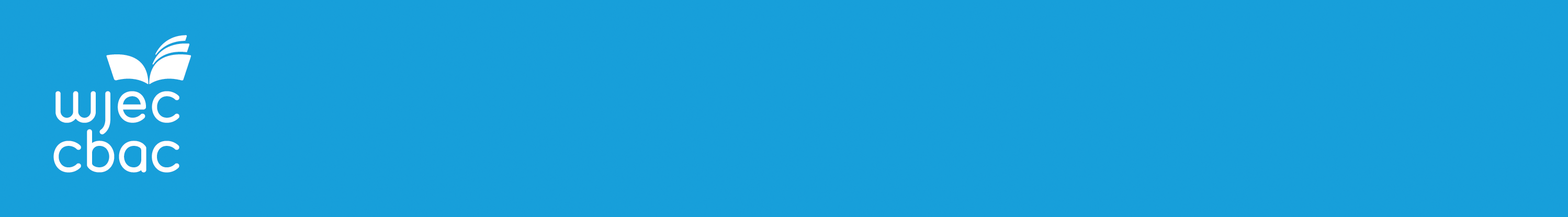 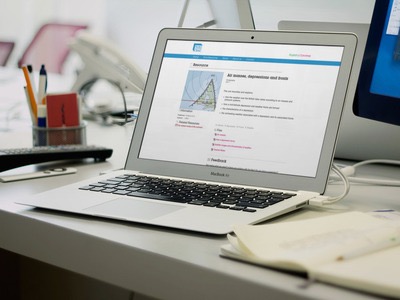 RESOURCES FOR TEACHERS
Supporting teaching and learning
http://www.wjec.co.uk/qualifications/english/english-language-gce-a-as/ 
Free subject specific resources available for all to download from our website

resources.wjec.co.uk
Free digital resources to support the teaching and learning of a broad range of subjects

oer.wjec.co.uk
Our free Online Exam Review allows teachers to analyse item level data, critically assess sample question papers and receive examiner feedback
Cwestiynau?
Any Questions?
gceenglish@wjec.co.uk 
Kirsten Wilcock: Subject Officer
029 20 265303
 
Fleur Andrews: Subject Support Officer
029 20 265070

@wjec_cbac
@cbac_wjec

cbac.co.uk
wjec.co.uk